Apresentação Hydac SFC Smart Fluid Connection  +Service
Solução Hidraulica para Mercado Hidroelétrico!

ABRAPCH - VII CONFERÊNCIA NACIONAL DE PCHs e CGHs
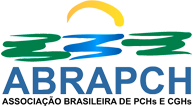 01
Apresentação
Apresentação – SFC – Smart Fluid Connection.Hydac - Estrutura
Estrutura

Empresa Alemã.
300 funcionários
4 filiais (SP, RJ, SUL, MG)
38 Distribuidores (Brasil)
Fatruamento: R$ 300 MI
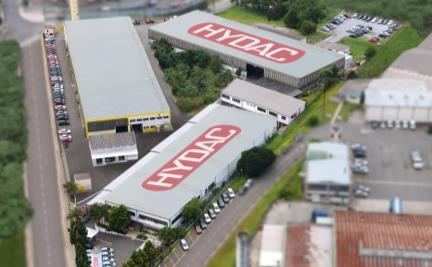 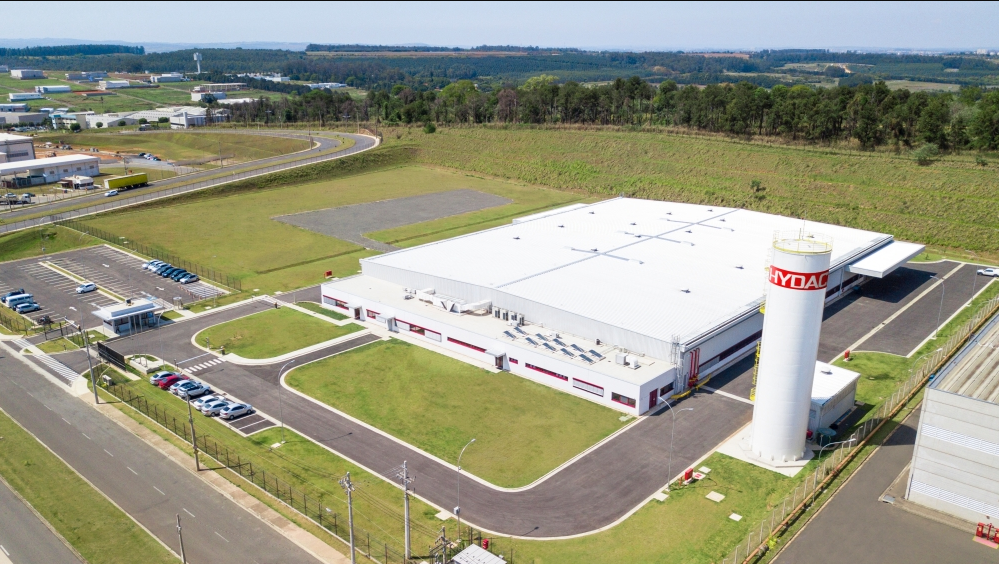 SBC (SP) 

Blocos manifolds
Unidades hidráulicas
Cilindros
Service
| SBC
| INDA
1
2
Indaiatuba (SP)
 
Filtros
Sistema de filtragem
Acumuladores
Trocadores de calor
Centro de treinamento
Laboratório
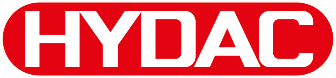 1
2
1
3
02
Qual é a nossa solução?
Apresentação – SFC – Smart Fluid ConnectionPorquê o SFC?
Qual o estado de saúde deste equipamento?
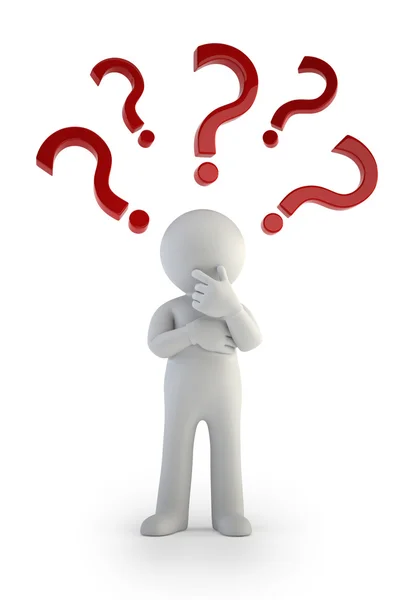 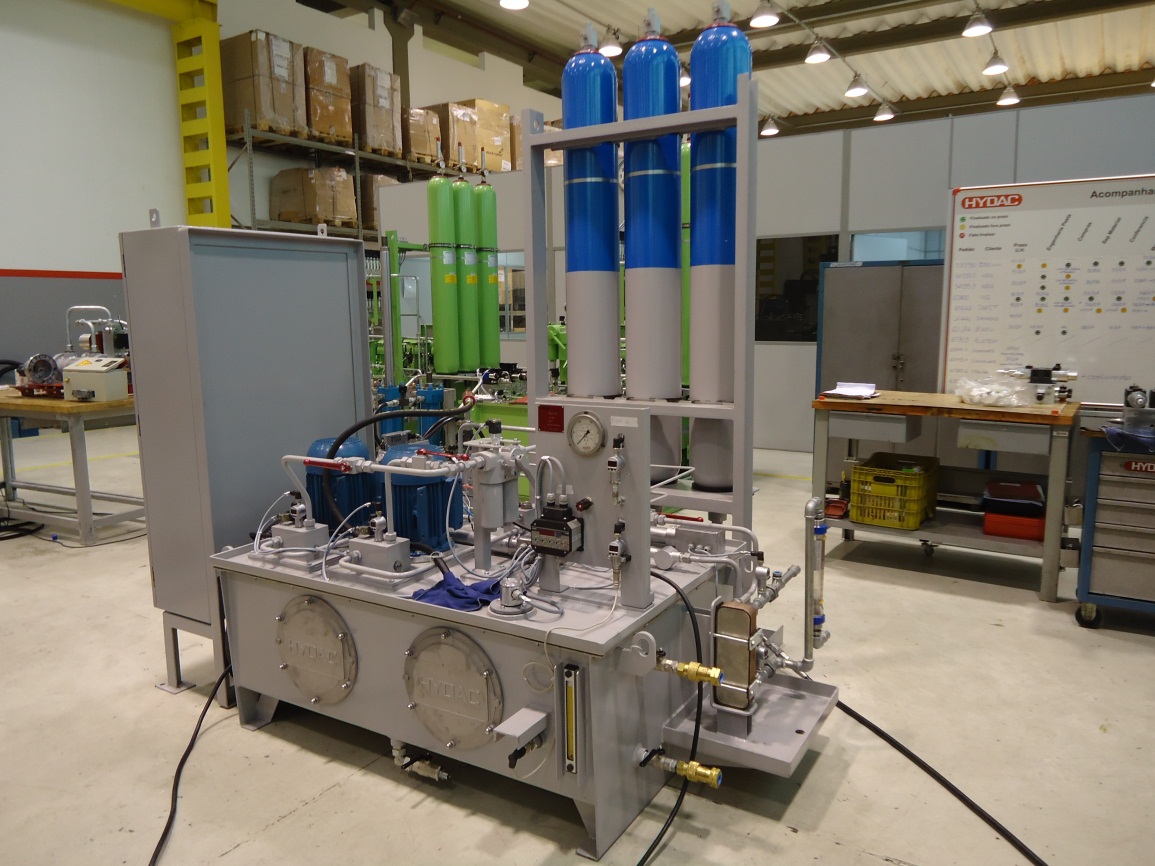 Bom
Informação
Ruim
Somente informação resolve o seu problema?
Apresentação – SFC – Smart Fluid ConnectionPorquê o SFC?
Qual o estado de saúde deste equipamento?
Riscos
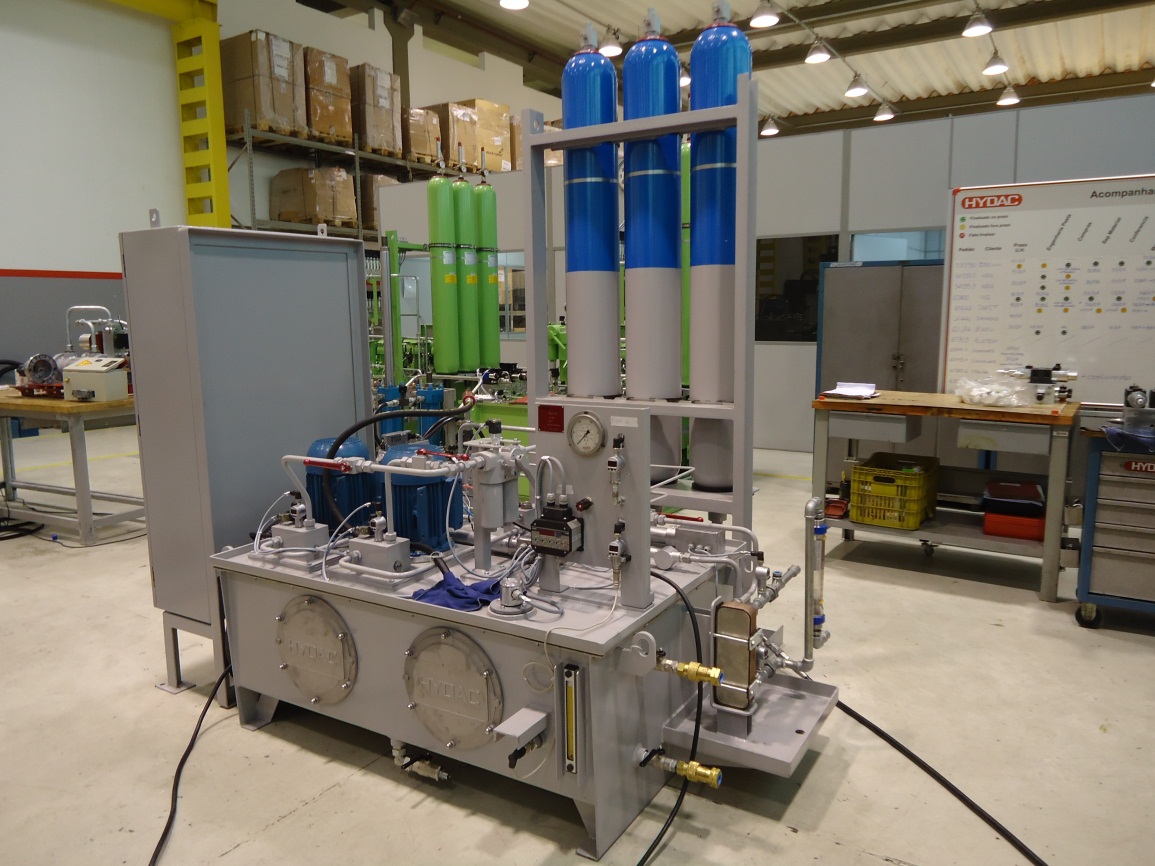 Informação
Serviço
Oportunidade
Plano de Ação
Apresentação – SFC – Smart Fluid ConnectionPorquê o SFC?
Qual o estado de saúde deste equipamento?
Informação
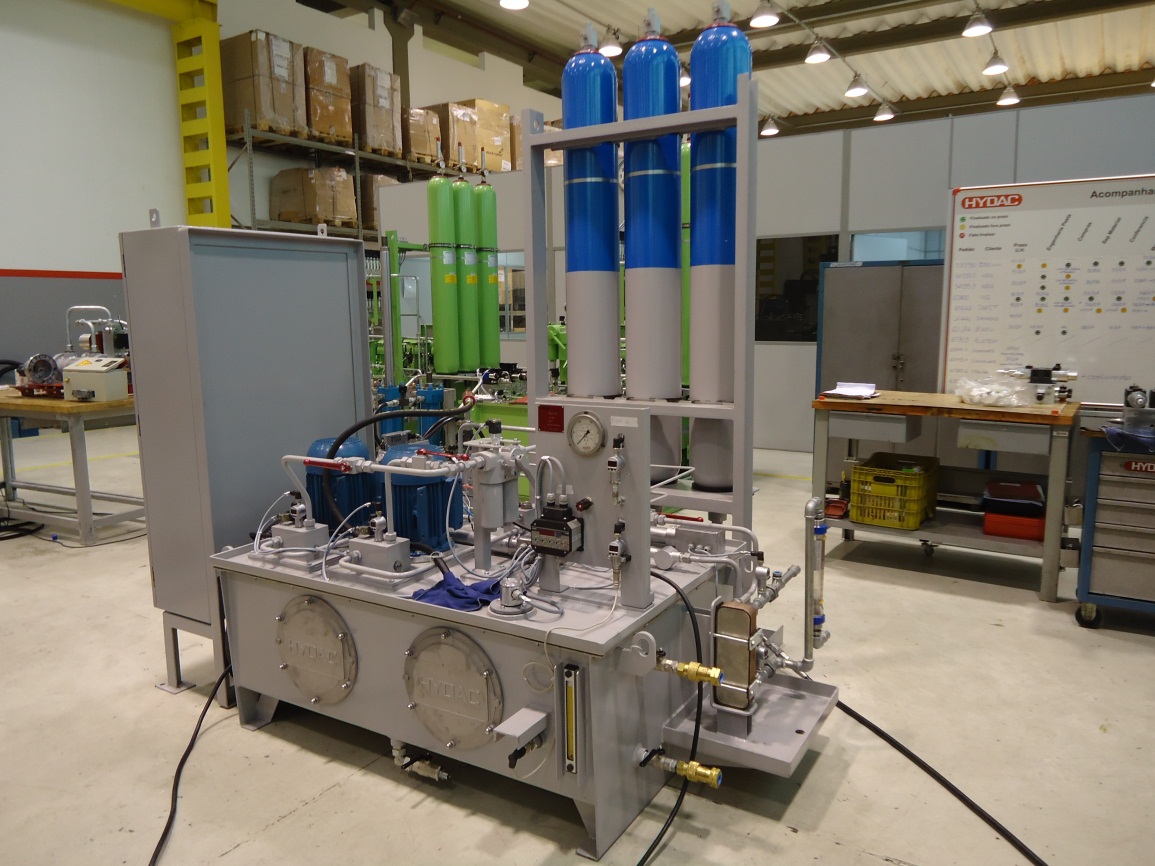 Serviço
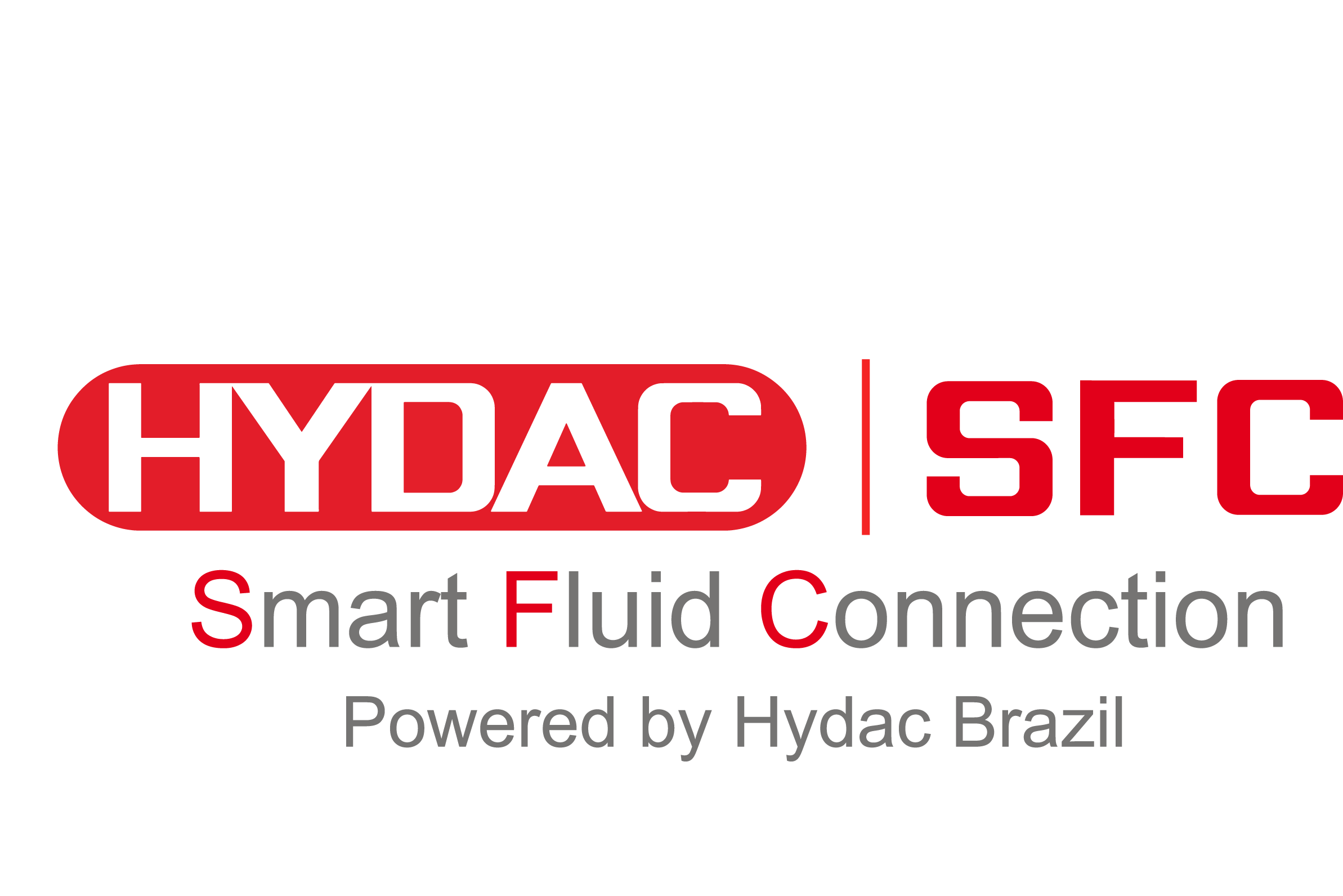 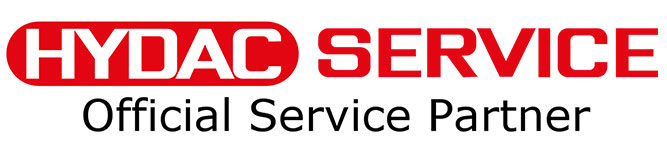 Apresentação – SFC – Smart Fluid ConnectionPorquê o SFC?
Qual o estado de saúde deste equipamento?
Informação
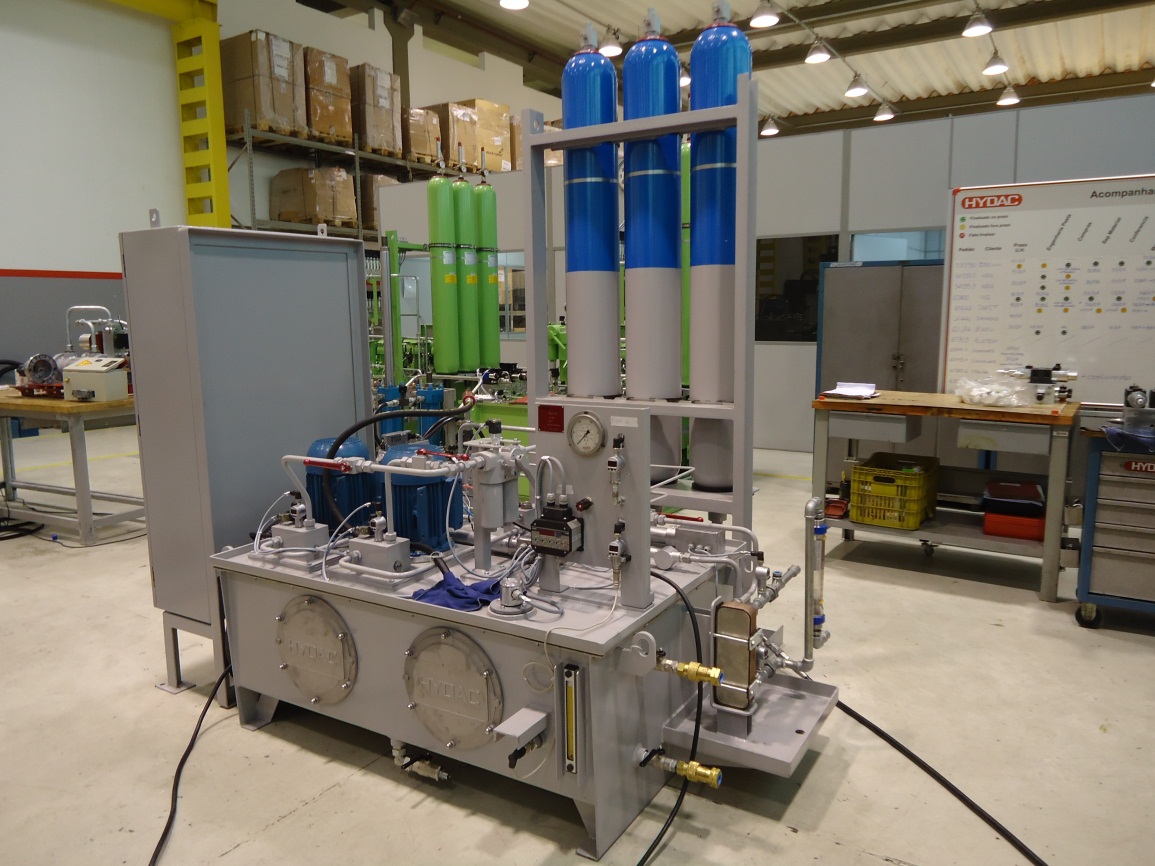 Serviço
Produção
Garantida
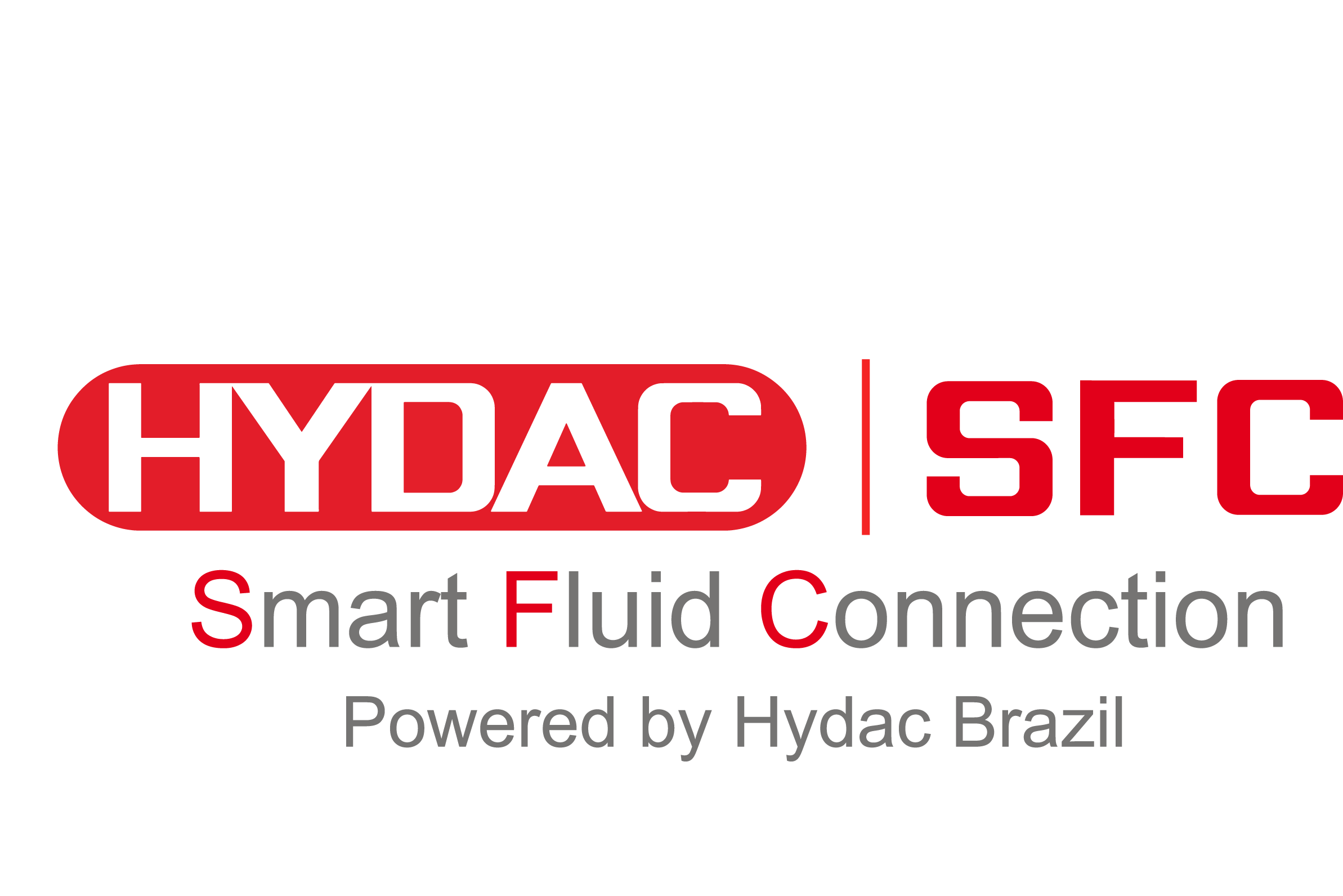 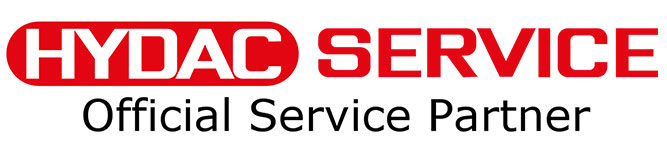 Apresentação – SFC – Smart Fluid Connection.Porquê o SFC?
Industry 4.0
Digitalização da Informação - Industria 4.0.

A Digitalização Traz Benefícios e o principal é que permite serviços como diagnóstico e manutenção remotos que ajudam a melhorar a disponibilidade e a produtividade de equipamentos
Disponibilidade
Conectividade
Smart Factory
Big Data
Produtividade
Manutenção
Diagnóstico Remoto
Digitalization
Apresentação – SFC – Smart Fluid Connection.Porquê o SFC?
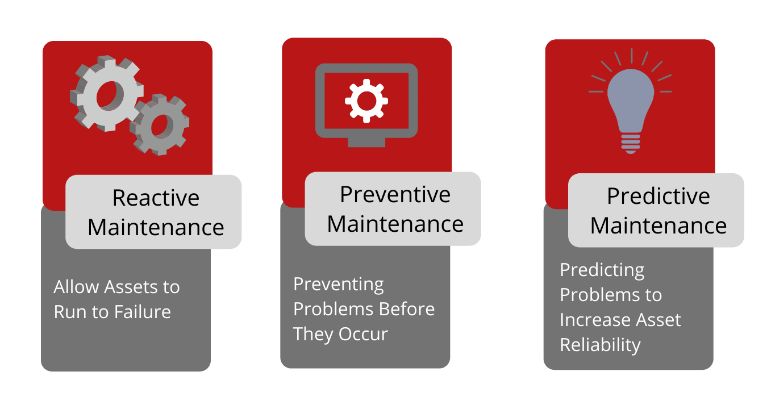 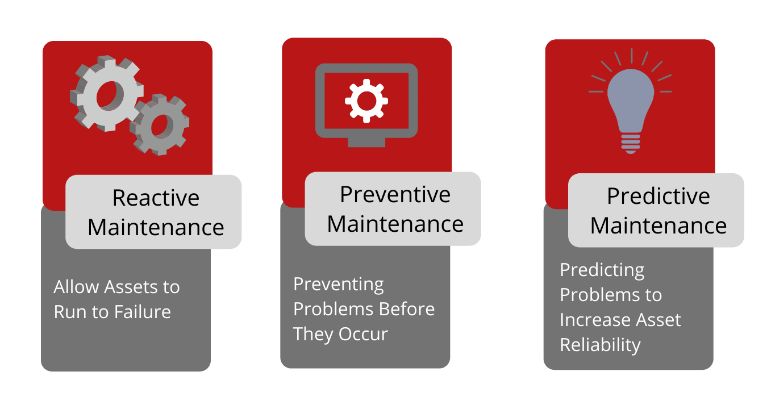 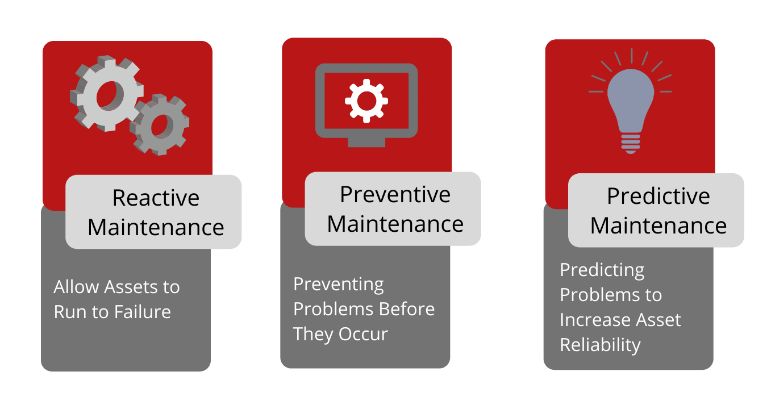 Manutenção Inteligente.

Importante para Redução de Custos.
+
COST
Apresentação – SFC – Smart Fluid Connection.Porquê o SFC?
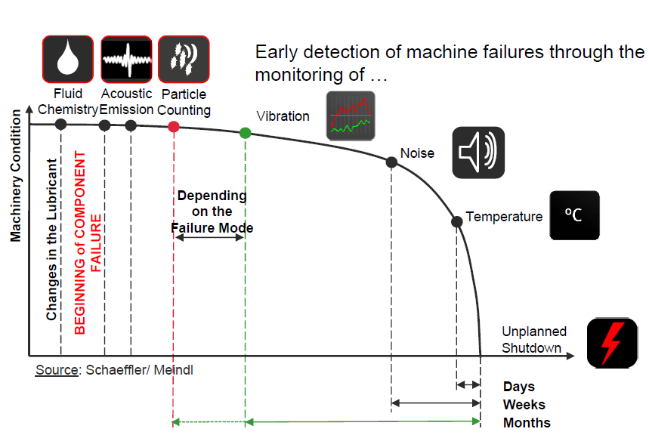 Porque investir no sistema 
hidraulico?

De acordo com o ciclo de desgaste do equipamento o monitoramento de particulas evita a quebra do equipamento.

Prtincipais problemas evitados:
- Travamento das Válvulas Proporcionais
- Contaminação por água do sistema
- Deficiência da Filtração
- Desgaste dos componentes
Apresentação – SFC – Smart Fluid Connection.Porquê o SFC?
+400 %
Porque investir no sistema 
hidraulico?

De acordo com o ciclo de desgaste do óleo o monitoramento de temperatura nos ajuda a aumentar a eficiencia do recurso.

Temperatura x Umidade!
Controle temperatura
Controle Contaminação
+50 %
Controle umidade óleo
Vida útil do óleo
+40 %
100 %
12
Apresentação – SFC – Smart Fluid Connection.Porquê o SFC?
Quais são as vantagens de monitorar o sistema hidraulico?

Disponibilidade Máquina
Eficiência Recursos

Garantir a qualidade do sistema é consequentemente umentar a disponibilidade do equipamento. E eficiencia dos recursos.
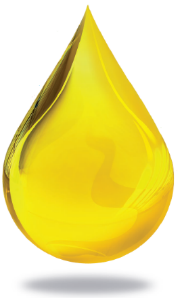 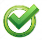 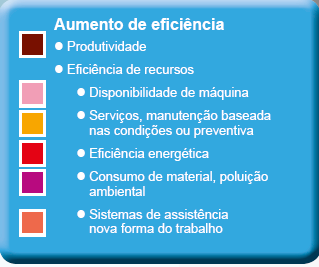 Condição do óleo
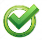 Temperatura
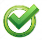 Contaminação  liquida
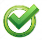 Contaminação sólida
1- Manutenção Fluido Limpo
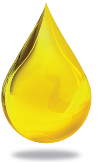 2- Manutenção Fluido Seco
4- Garantia das Condições do Fluido
3- Manutenção Fluido Frio
Apresentação – SFC – Smart Fluid Connection.Porquê o SFC?
Informações Relevantes:

Sistema Filtragem
Troca térmica
Contaminação Óleo por Partículas
Contaminação Óleo por Água
Saturação Filtros
Temperatura
Condição do Óleo
Nível
E outros…
O que pretendemos resolver?

Pontos de monitoramento que fazem sentido para nosso sistema!
03
Como faremos?
Apresentação – SFC – Smart Fluid Connection.O que é o SFC?
Nossa solução!

SFC – Smart Fluid Connection  para garantia de condições do sistema!
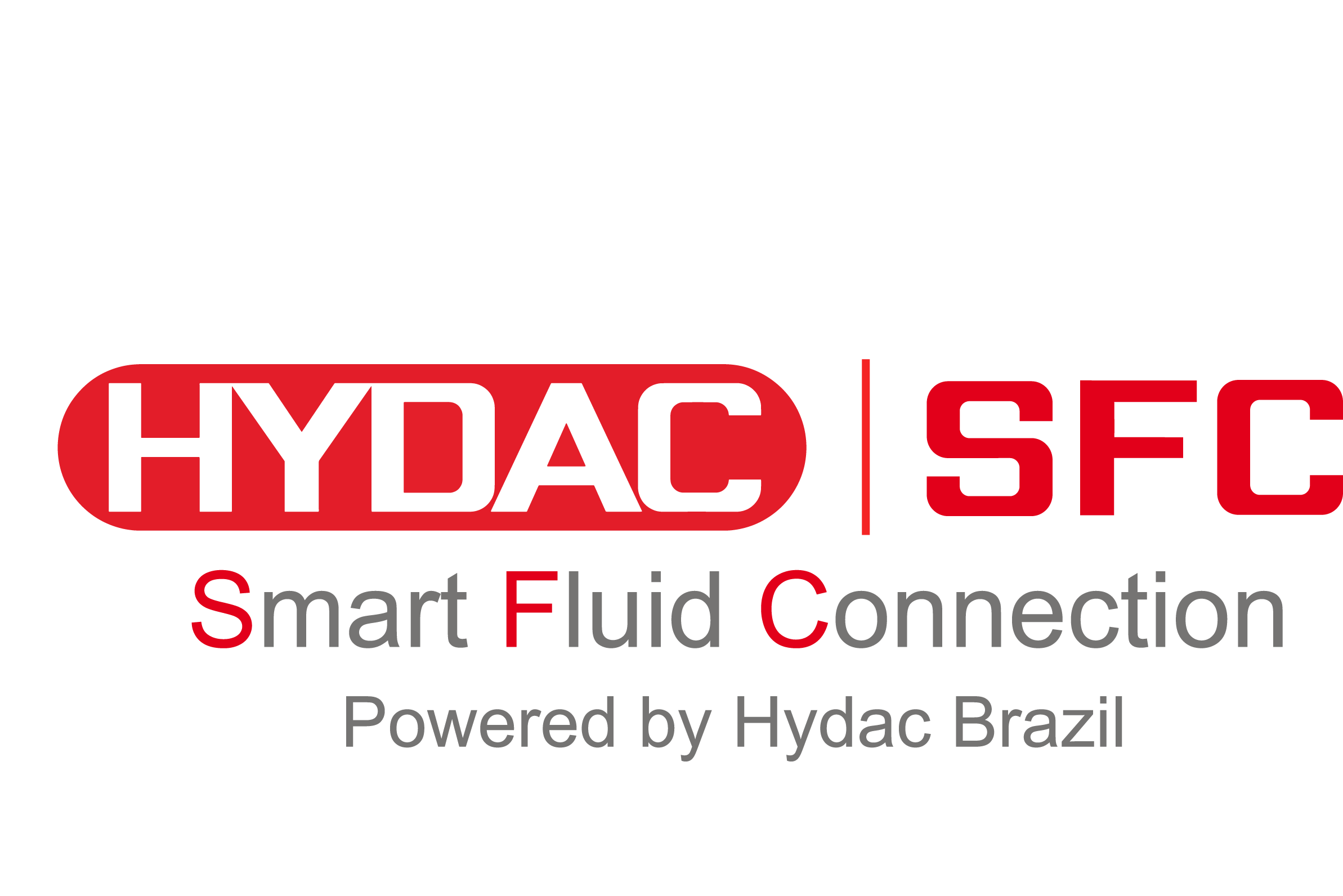 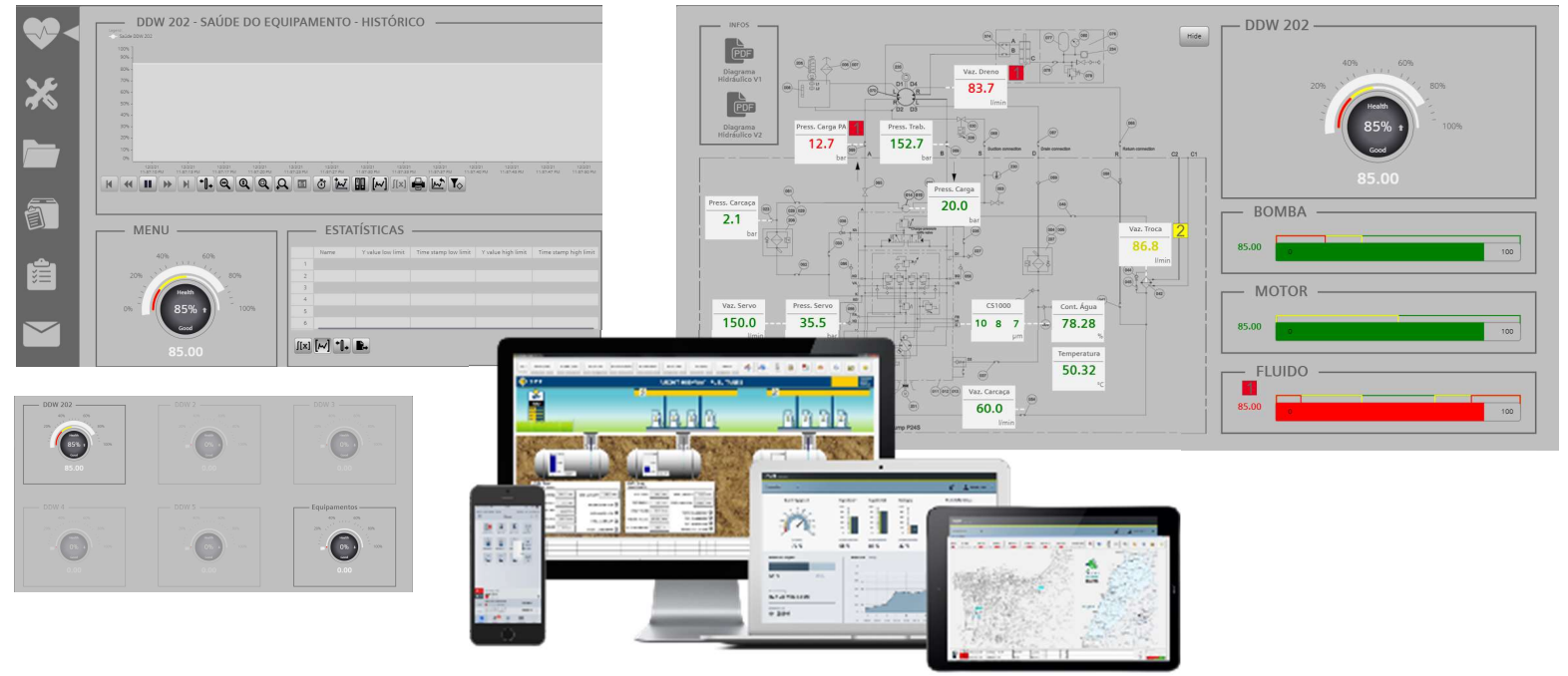 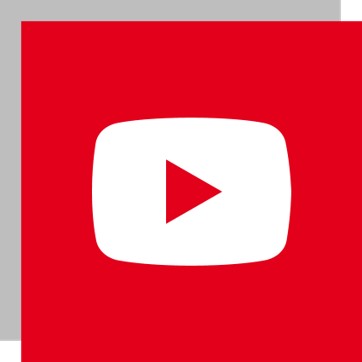 Apresentação – SFC – Smart Fluid Connection.O que é o SFC?
Caminho de Negócios
Hydac SFC
Machine
Painel IOT
Interfaces campo.
Internet
Mobile Network
Armazenamento dos 
dados na Hydac
Análise
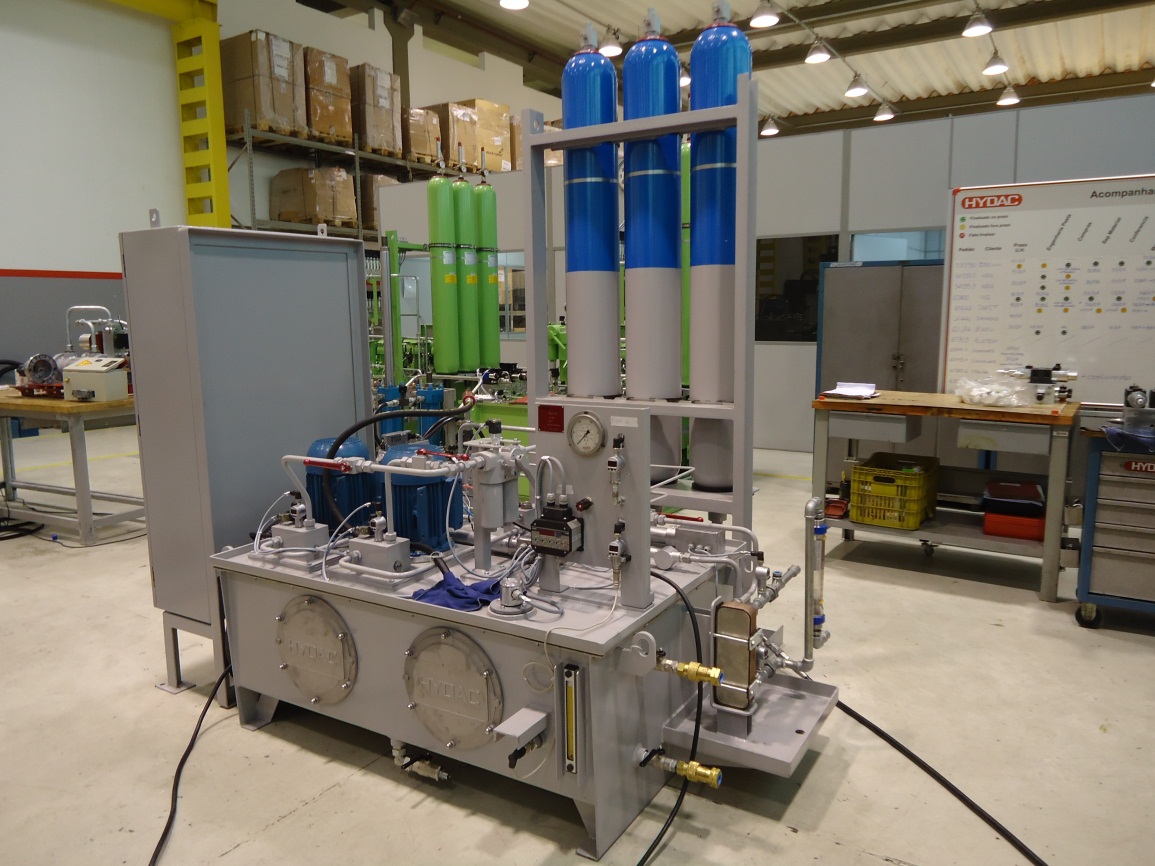 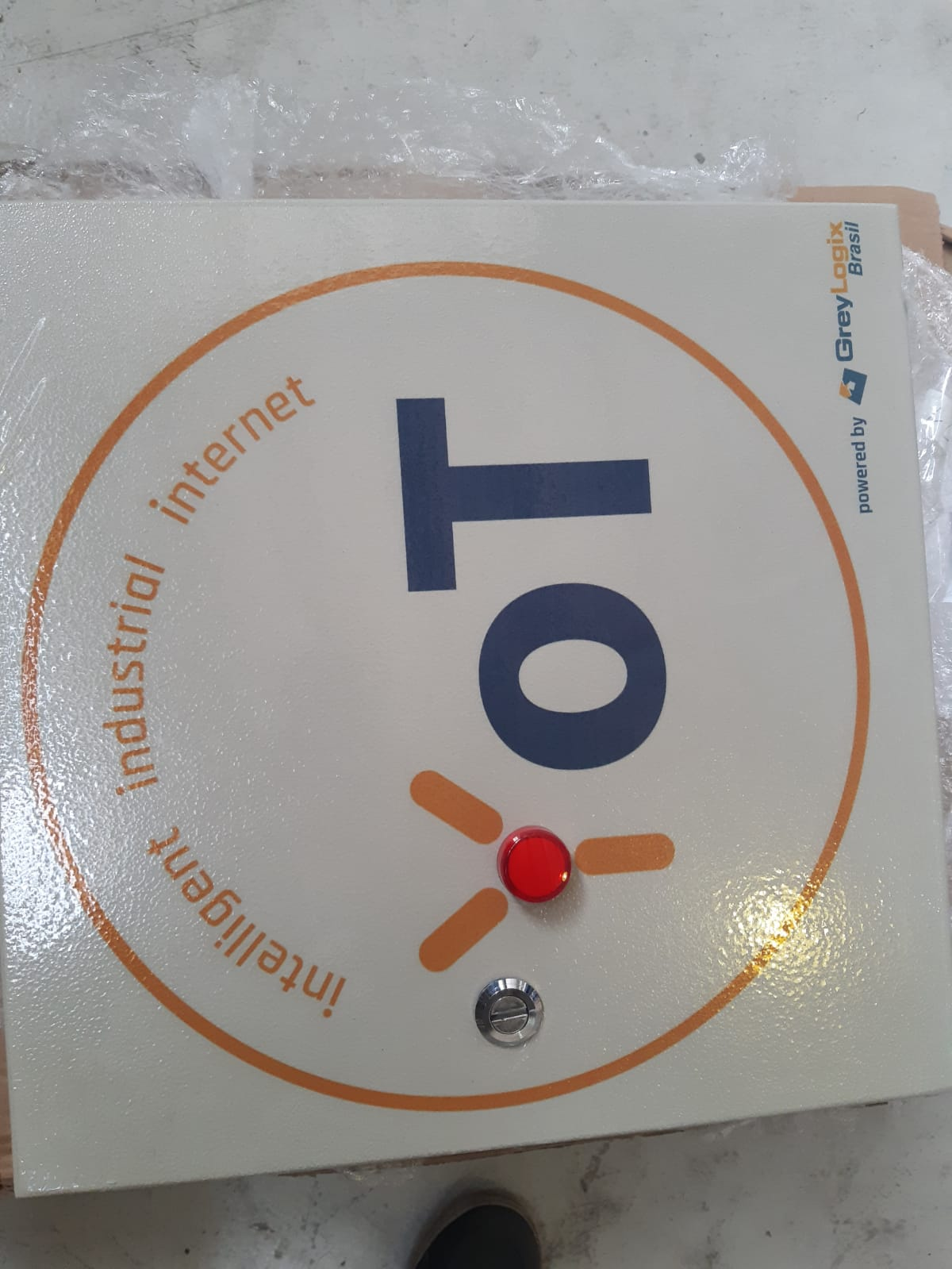 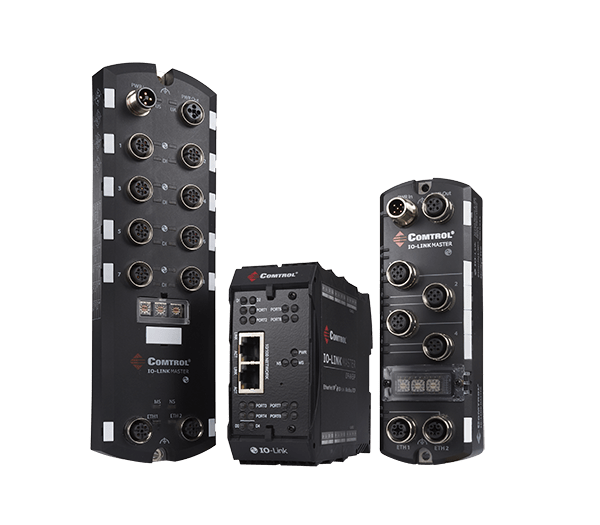 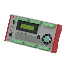 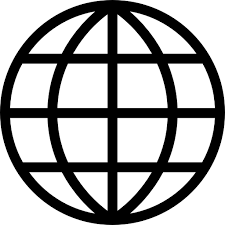 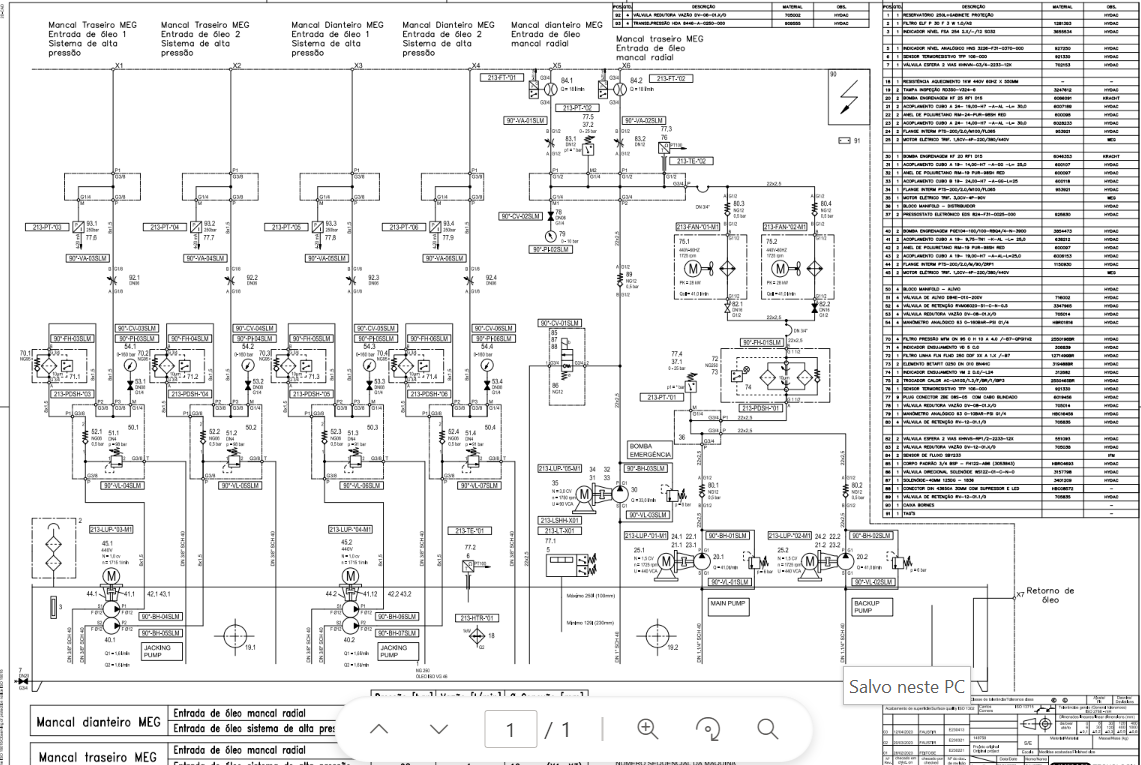 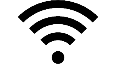 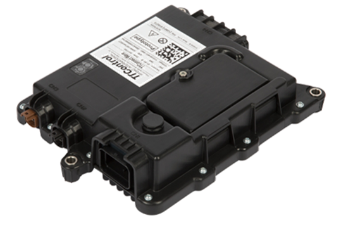 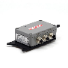 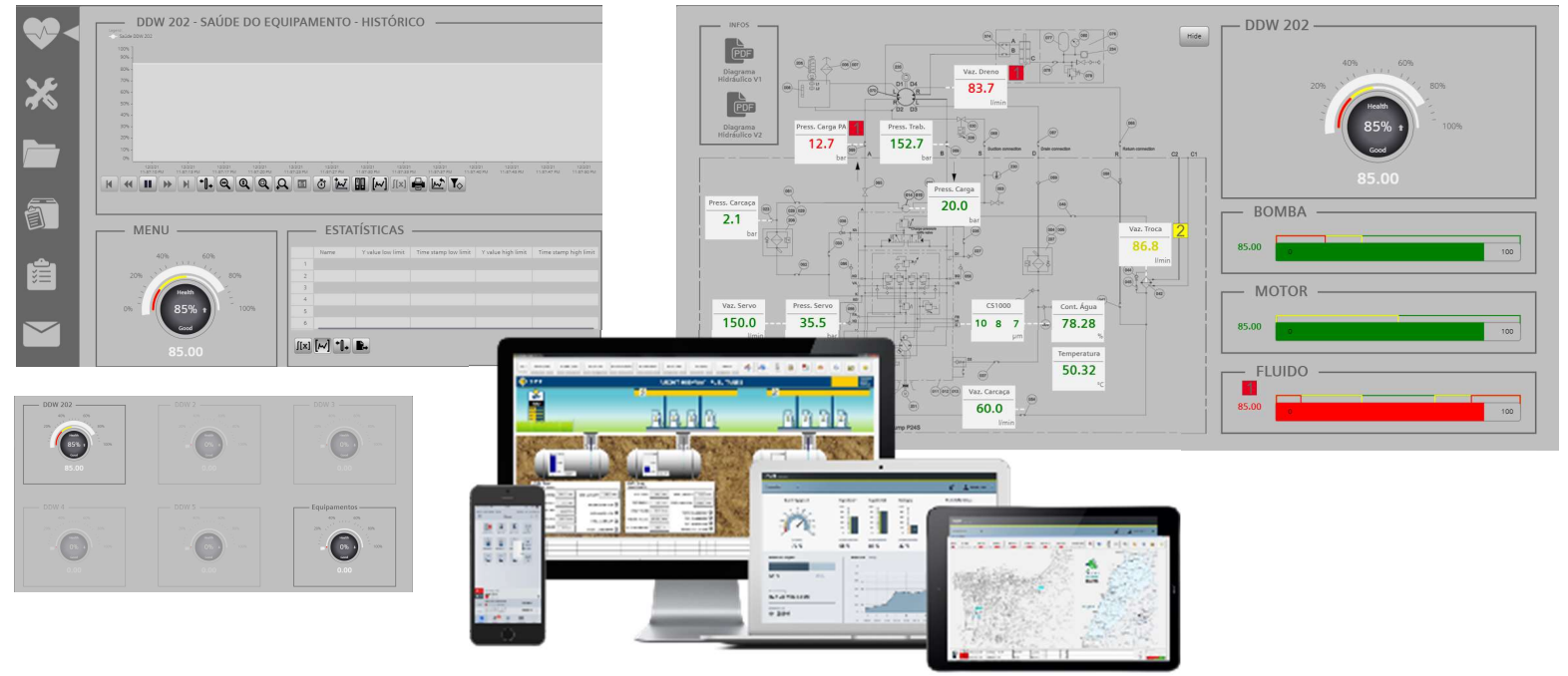 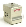 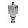 Transferência de dados via conexão segura
Transferência de dados unidirecional via conexão móvel segura
Possíveis redes móveis: 
3G, 4G, 5G, Satélite
- Conexão e memoria para dados de sensores- Interface para transferência de dados
Especificação da Solução.
Instalação da Solução.
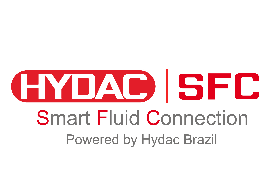 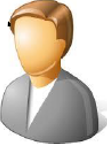 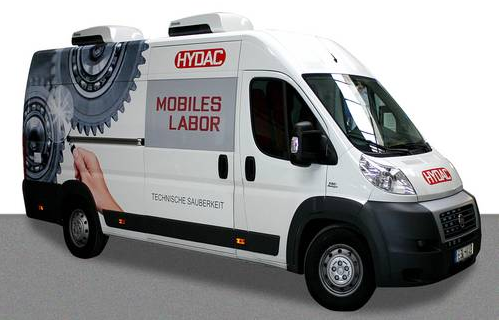 Relatório de perigo, Status de funcionamento/ condição e recomendação de ação.
Informações
Customer
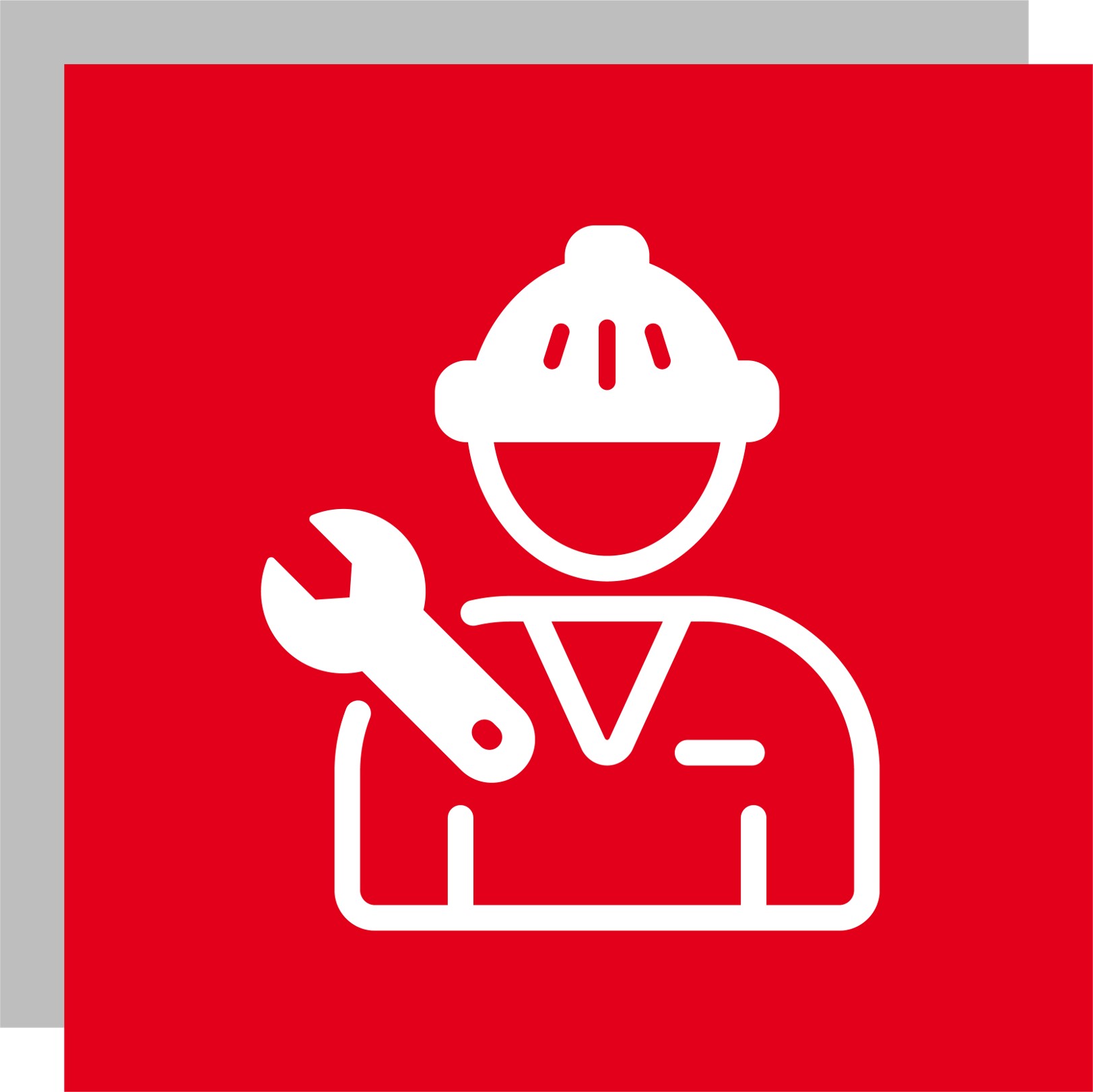 Equipe Sevice
Monitoramento Preditivo
Portal de Serviços Hydac
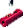 Análise de dados
Apresentação – SFC – Smart Fluid Connection.O que é o SFC?
Conceito de Operação!

Conceito do sistema Hydac SFC!
1.  Análise e definição do valor de referência para comportamento de operação "normal" (aprendizagem)
Registro contínuo dos dados dos sensores
Análise e definição de dados do comportamento de operação "normal" 
Exibição do valor de referência
2. Registro do desvio do valor de referência (fase de monitoramento)
Gravação contínua de todos os dados dos sensores
Análise e definição de dados do desvio do valor de referência
Exibição da situação atual
3. Definindo ponto de ação para a substituição dos componentes (fase de ação)
A análise de dados mostra um desvio crítico do valor de referência
Recomendação: Substituição do componente
04
Quais as Vantagens?
Apresentação – SFC – Smart Fluid Connection.Quais as vantagens?
Solução Completa Hydac;

Projeto Customizado;

Acompanhamento time de especialistas Hydac

Monitoramento 24/7;

Manutenção preventiva antes que algo aconteça.

Melhor planejamento das atividades de manutenção;

Explorar a vida máxima dos componentes;

Aumento da produtividade;

Utilização do Laboratório da Hydac.
Vantagens

O projeto Smart Fluid Connection oferece uma série de beneficios, dentre eles destacamos:
Apresentação – SFC – Smart Fluid Connection.Quais os serviços?
SERVIÇOS

Laboratório Hydac
CMH - Central de Monitoramento Hydac
Equipe Técnica Hydac
Aluguel de equipamentos
Treinamentos Hidraulica
Reforma Trocadores Calor
Reforma Acumuladores
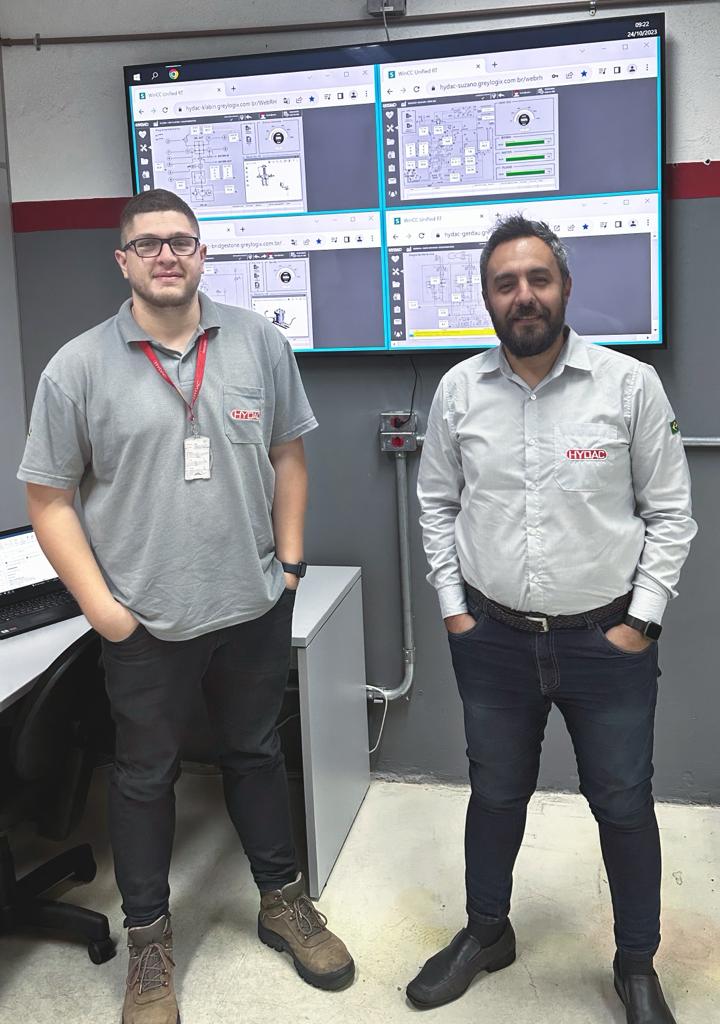 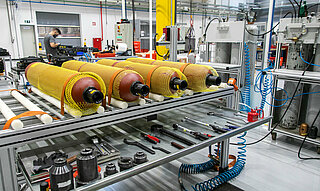 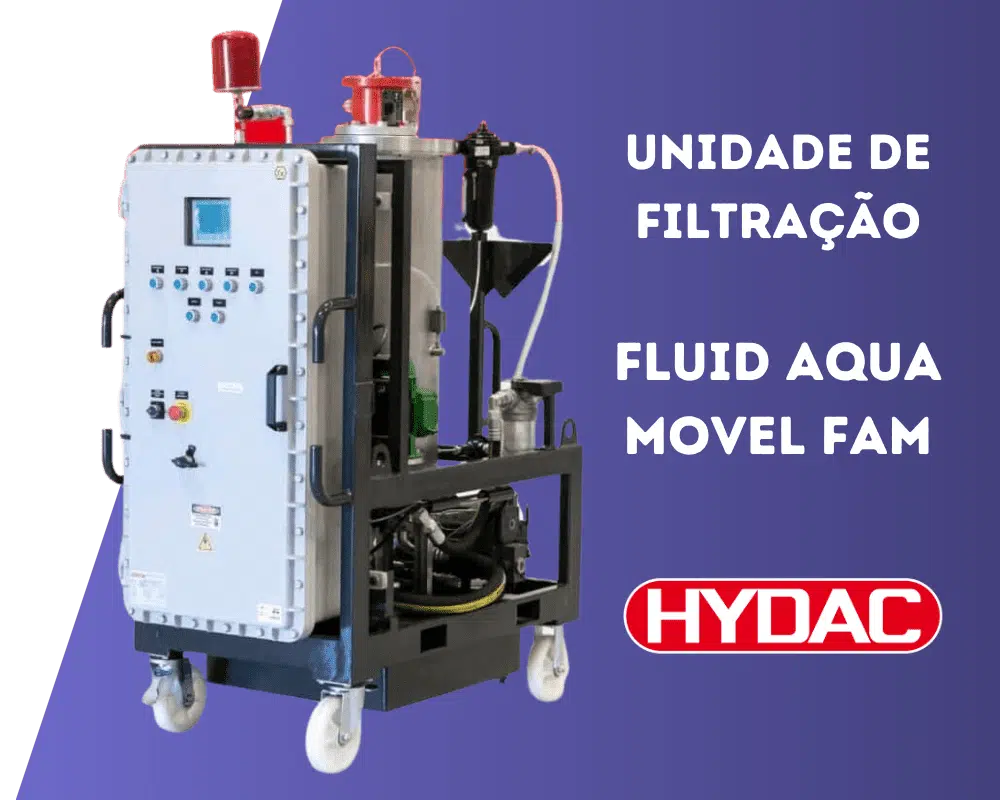 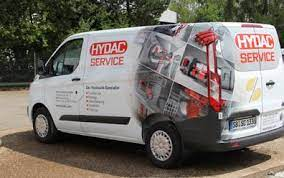 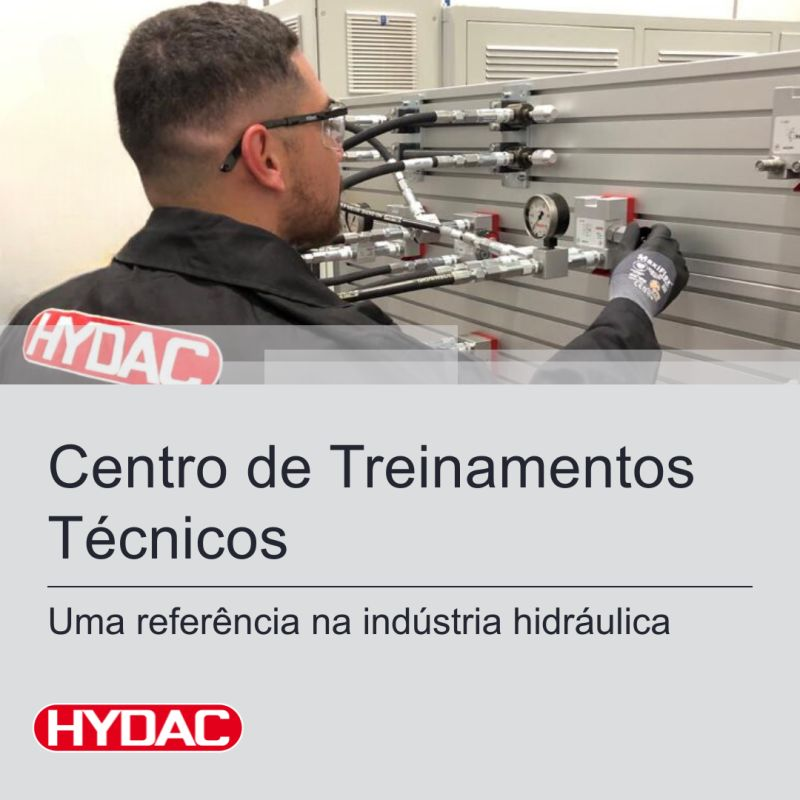 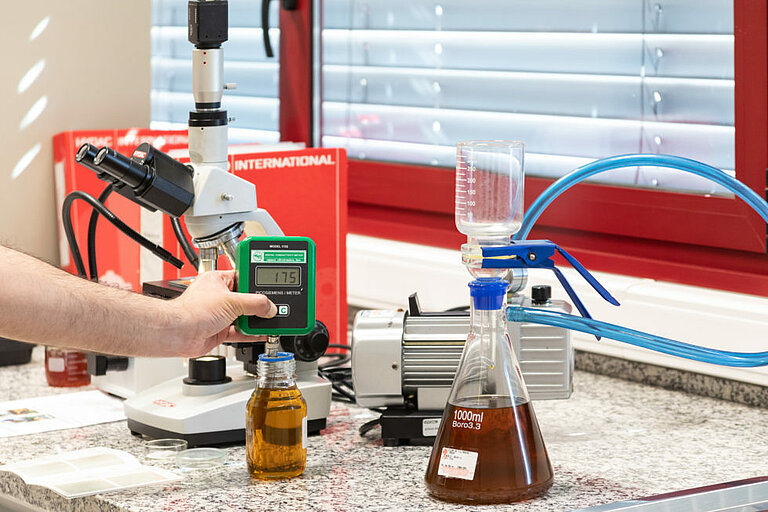 ObrigadoThank you
Contato
Marcel MagreService – Automação 
tel: 	+55 11 4393-6600celular: 	+55 19 99912-2668e-mail: 	marcel.magre@hydac.com
www.hydac.com.br